Cognition:
Mental Representations

Judgment & Reasoning
http://en.wikipedia.org/wiki/Mental_representation
Mental Representations
Mental Representation -  “a hypothetical 			internal cognitive symbol that 			corresponds to external reality”.

Note: Be careful to distinguish these…
Brain States – e.g., action potentials, firing rates, 			synchronized neural firing, EEG recordings, 			B.O.L.D. signals, rCBF (regional cerebral 			blood flow).
 				
“Mental” States – e.g., sensations, perceptions, 			attention, memories, thinking, reasoning, 			mental (audio / visual ) imagery, 				emotions, intentions, beliefs, attitudes.
http://commons.wikimedia.org/wiki/File:Gender_neutral_toilet_sign_gu.jpg
Analogical Representations
Analogical Representation - a symbol that 	physically resembles its referent.





Onomatopoeia – Clickity-Clack, meow, moo, 		woof, oink, “splat”, “Ca-Ching!”
Some Roman Numerals – I, II, III
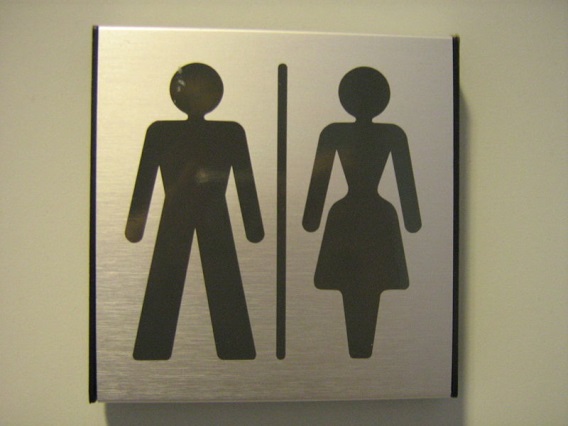 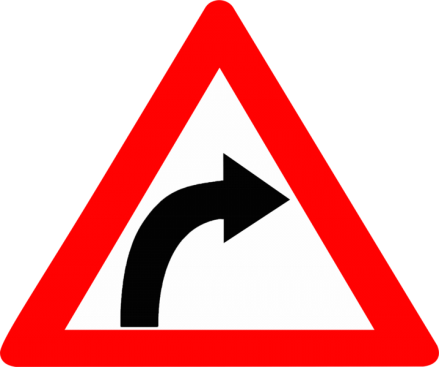 http://commons.wikimedia.org/wiki/File:Right_hand_curve_sign_%28India%29.png
http://commons.wikimedia.org/wiki/File:English_alphabet_-_Modern_No._20_script.png
Symbolic Representations
Symbolic Representation – an arbitrary 		correspondence between two systems.





Most Words – blue, short, inconsequential,  			“Liberal Arts College”, “Psychology”
Some Roman Numerals – IV, X, XCVII
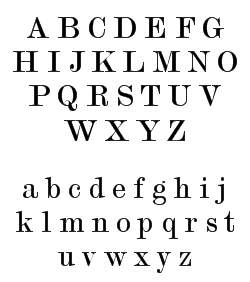 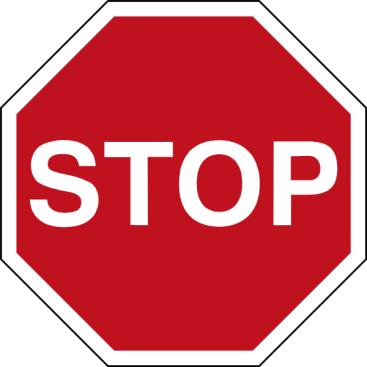 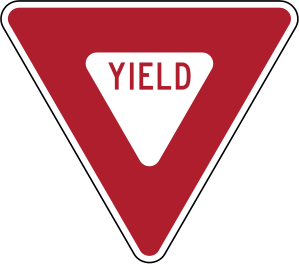 http://commons.wikimedia.org/wiki/File:MUTCD_R1-2.svg
http://commons.wikimedia.org/wiki/File:Vienna_Convention_road_sign_B2a.svg
https://en.wikipedia.org/wiki/File:MR_TMR.jpg
Mental Images
Mental Rotation – Shepard & Metzlar, 1971
PubMed ID 5540314
Greater Rotational Angles  Longer Reaction Times
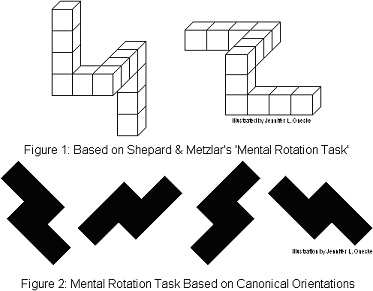 http://en.wikipedia.org/wiki/File:Daniel_KAHNEMAN.jpg
Judgment & Reasoning
Judgment – The process of extrapolating 			from evidence to draw conclusions.
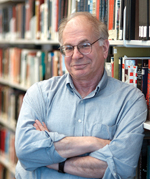 Daniel Kahneman (b. 1934)
2002 Nobel Prize in Economics
Princeton Psychologist / U.C. Berkeley Ph.D. in Psychology
Judgment & Decision Making
Heuristics
Heuristic – a judgment strategy that favors 		speed and ease over accuracy.
http://en.wikipedia.org/wiki/Heuristic

Critical Thinking Question – Why might 	evolution favor heuristics?

Critical Thinking Question – How might 	evolution lead to stereotyping?
http://en.wikipedia.org/wiki/Availability_heuristic
Availability Heuristic
Availability Heuristic – a cognitive shortcut 	that relies on the ease of generating 	(“availability of”) examples.

Function: Judging frequency

Implementation: Use example-accessibility to 		indicate frequency (probability).

Limitation: Errors arise when availability (ease of 		generating examples) is NOT correlated with  		the empirically observed frequencies.
http://en.wikipedia.org/wiki/Availability_heuristic
Availability Heuristic
Availability Heuristic – 
Examples:
Does the letter “R” occur more frequently in the first or third position of words?
People can more easily recall words with “R” first than with “R” third. 
They incorrectly conclude “R – First” is more frequent.

Are male and female students late to class equally frequently?
Our answer may be skewed if we base our judgments on easily recallable male or female students.
Representativeness Heuristic
Representativeness Heuristic – a cognitive shortcut 		that assumes each member of a category 		is typical (representative) of a category.

Function: Judging categories

Implementation: Use resemblances to indicate 				category membership.

Limitation: Errors increase with the category’s 				heterogeneity.
Representativeness Heuristic
Representativeness Heuristic –
Examples
Anecdotes (“Man who….” stories)
When anecdotes are offered as the justification for assigning categories, one assumes that the anecdote is typical.
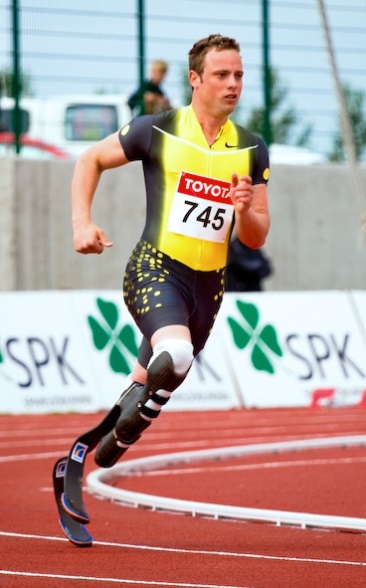 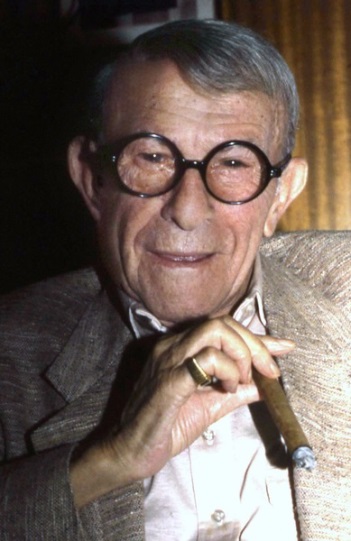 http://en.wikipedia.org/wiki/File:George_Burns_Allan_Warren.tif
http://en.wikipedia.org/wiki/File:Oscar_Pistorius-2.jpg
http://en.wikipedia.org/wiki/Confirmation_bias
Confirmation Bias
Confirmation Bias – the tendency to be 			persuaded by information consistent 		with one’s prior beliefs.

Critical Thinking Question – Generate a 	novel and persuasive example of a 	confirmation bias.
http://en.wikipedia.org/wiki/Dual_process_theory
Dual Process Theory
Dual Process Theory – Proposes that judgments 	rely on two systems, one sacrifices accuracy 	for speed, and one that sacrifices speed 	for accuracy.

System 1 – The fast but less accurate system 			in dual processing theory.
Heuristic Based
System 2 – The slow but more accurate 				system in dual processing theory.
Algorithm Based- a step-by-step procedure for decisions
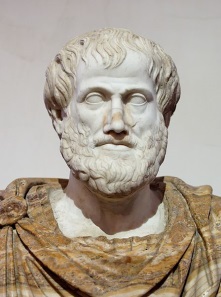 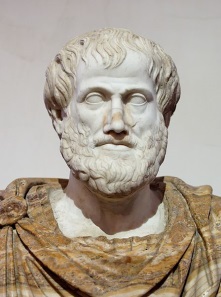 http://en.wikipedia.org/wiki/Syllogism
http://en.wikipedia.org/wiki/File:Aristotle_Altemps_Inv8575.jpg
Syllogism
Syllogism – typically, a 3-line argument   			containing two premises (lines 1 			& 2) in support of a conclusion 			(line 3).

Not all syllogisms contain true premises.

Not all syllogisms contain valid logic.
Valid logic – a conclusion that NECESSARILY follows from the premises.

Syllogisms that contain true premises and valid logic are said to be “sound”.
http://en.wikipedia.org/wiki/Modus_tollens
Modus Tollens
Modus Tollens – A valid form reasoning that 	arises from denying the consequent.

Antecedent – The first portion of a proposition.
Consequent – The last portion of a proposition.

If P is true, then Q is true
Q is not true
Therefore, P is not true
http://en.wikipedia.org/wiki/Modus_tollens
Modus Ponens
Modus Ponens – A valid form reasoning that 	arises from affirming the antecedent.

Antecedent – The first portion of a proposition.
Consequent – The last portion of a proposition.

If P is true, then Q is true
P is true
Therefore, Q is true
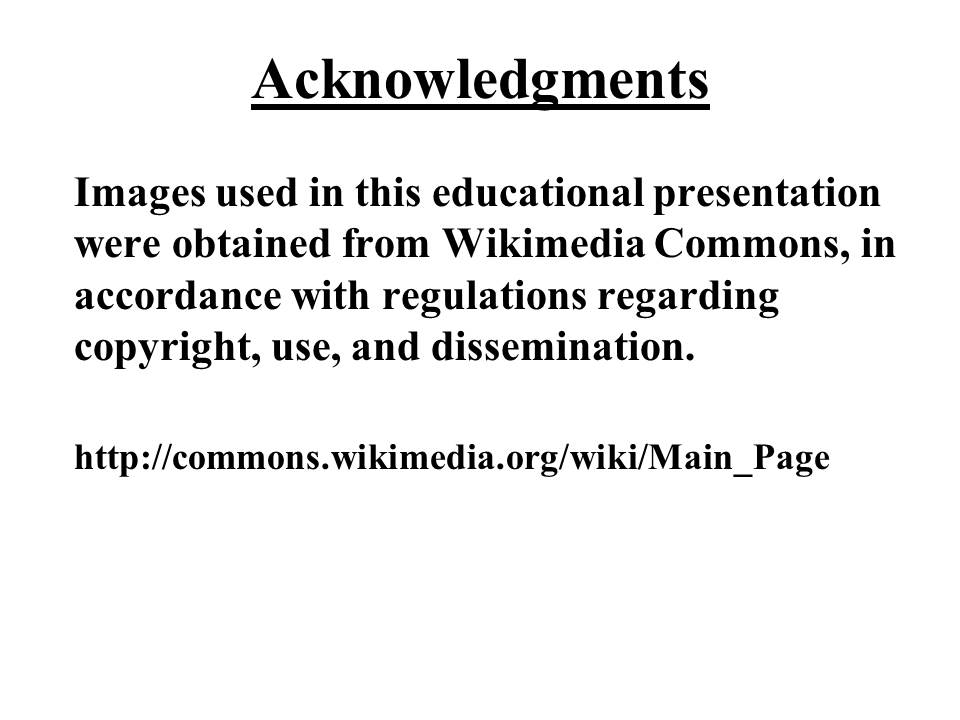